Być bezpiecznym w sieci internet - jak dbać o cyberhigienę
mgr Dagmara Modrzejewska
21 listopada 2022 roku
Współpraca podczas zajęć
Metody współpracy: teoria, interakcja, case study, refleksja i rozmowa o doświadczeniach i odczuciach
Cyberbezpieczeństwo
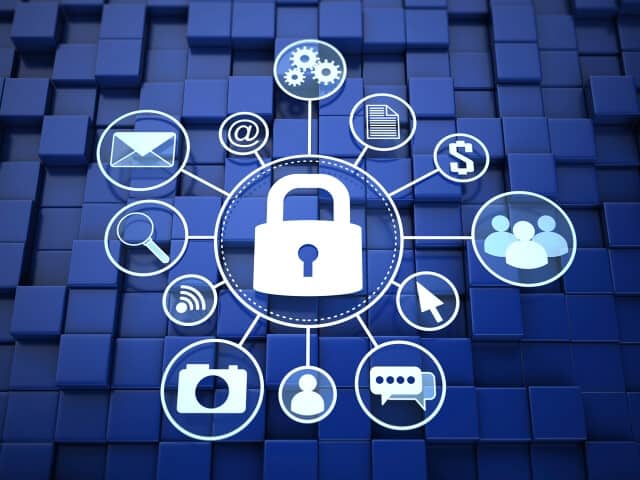 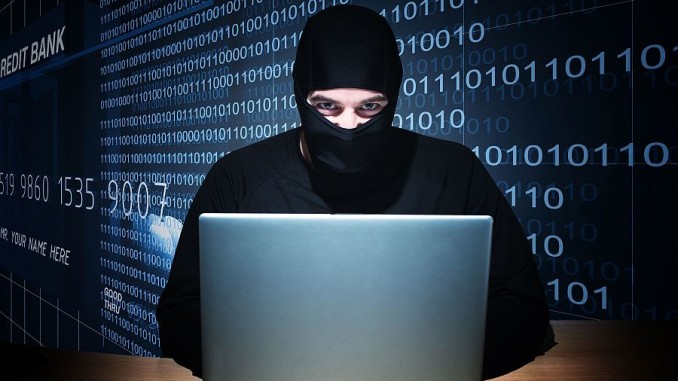 Najsłabsze ogniwo 
w zakresie bezpieczeństwa informacji 
i cyberbezpieczeństwa
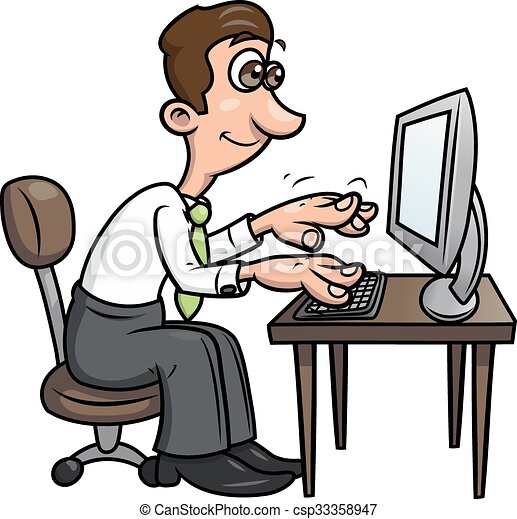 Źródło: https://www.canstockphoto.pl/2-komputer-pracuj%C4%85cy-cz%C5%82owiek-33358947.html
Co to jest i jak dbać o cyberhigienę?
Czas korzystania z urządzeń elektronicznych (telewizor, monitor)
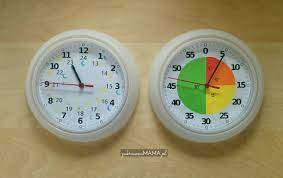 Dzieci w wieku od 3 do 7 lat maksymalnie mogą spędzać przed monitorem lub telewizorem do 30 minut dziennie, czyli 3,5 godziny tygodniowo. 
Z kolei dzieci w wieku od 7 do 12 lat mogą maksymalnie spędzać dziennie przed monitorem lub telewizorem około 60 minut
https://mamopracuj.pl/ile-czasu-dzieci-moga-spedzac-przed-monitorem-komputera/
Nastolatki powyżej 13 roku życia mogą spędzać do 4 godzin dziennie, używając urządzeń elektronicznych
https://www.orange.pl/razemwsieci/ile-czasu-przed-ekranem
Co to jest i jak dbać o cyberhigienę?
Ergonomia
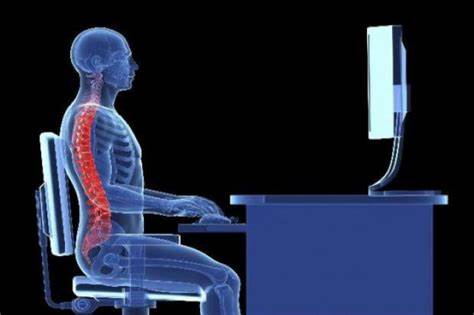 Co to jest i jak dbać o cyberhigienę?
Higiena fizyczna
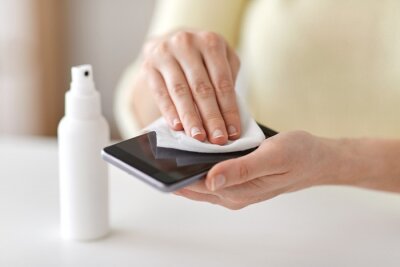 Co to jest i jak dbać o cyberhigienę?
STOP przemocy i agresji w sieci
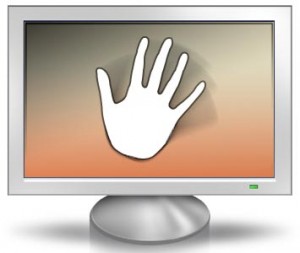 Co to jest i jak dbać o cyberhigienę?
STOP sekstingowi i cyberprzestępstwom na tle seksualnym
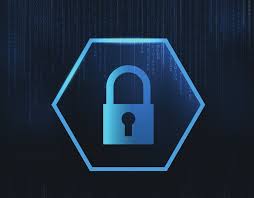 Socjotechnika
Zestaw metod mających na celu uzyskanie niejawnych informacji przez cyberprzestępcę
Hackerzy często wykorzystują niewiedzę bądź łatwowierność użytkowników systemów informatycznych, aby pokonać zabezpieczenia odporne na wszelkie formy ataku
Wyszukują przy tym najsłabszy punkt systemu bezpieczeństwa, którym najczęściej jest człowiek

Przykład: wyłudzenia z olx za pośrednictwem whatsapp i strony łudząco przypominającej oryginalną https://inpost.pl/
Metody ataku socjotechnicznego
Prewencja – czyli wykrywanie cyber i ICT ataków
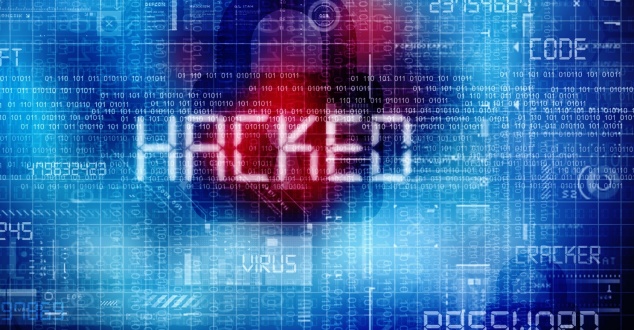 https://interaktywnie.com/biznes/newsy/bezpieczenstwo/ataki-hakerskie-coraz-wiecej-szkodliwego-oprogramowania-258280
Ataki – jak sprawdzić czy nasz telefon nie został zhakowany
https://techcrunch.com/pages/thetruthspy-investigation/?guccounter=2&guce_referrer=aHR0cHM6Ly9jb25zZW50LnlhaG9vLmNvbS8&guce_referrer_sig=AQAAAMFTnjUUwDrI2l6PnD60fuAyDNPXMvtIyom5xzf_uwy7X17UomdCutzI3ceiYs0erfDfK1GP_ieEE_bhqGihEOGz-VgN9-tOHK19zAHQ1MgEbr8HLbyN_i-qTlDE3ratX_fYOlWiS5jhDCF1XtBqfR86-eXoT7QKJLRyipQ2DG78
Nr IMEI można sprawdzić na telefonie wpisując następujący kod *#06# lub poprzez ścieżkę
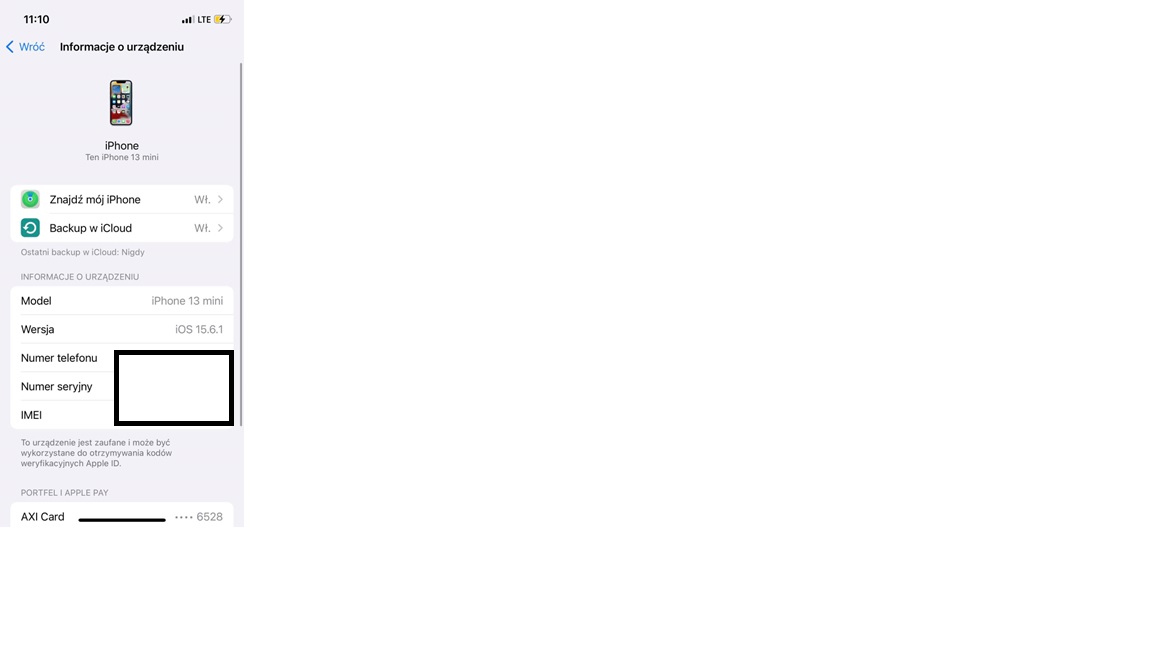 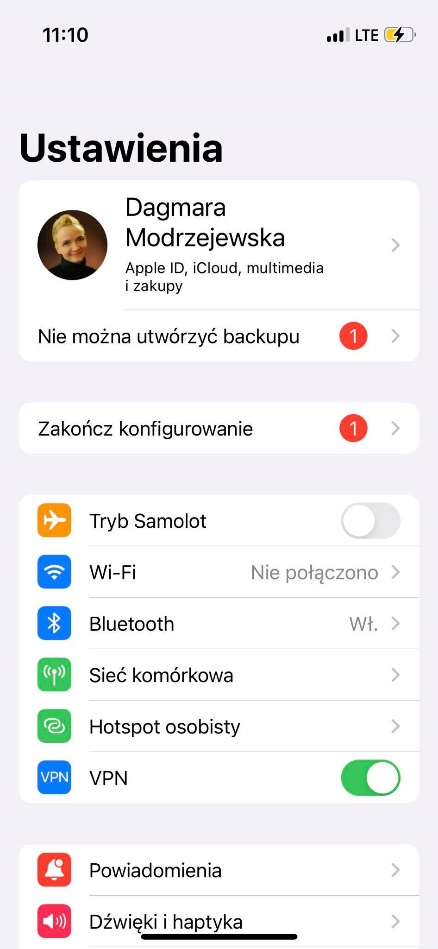 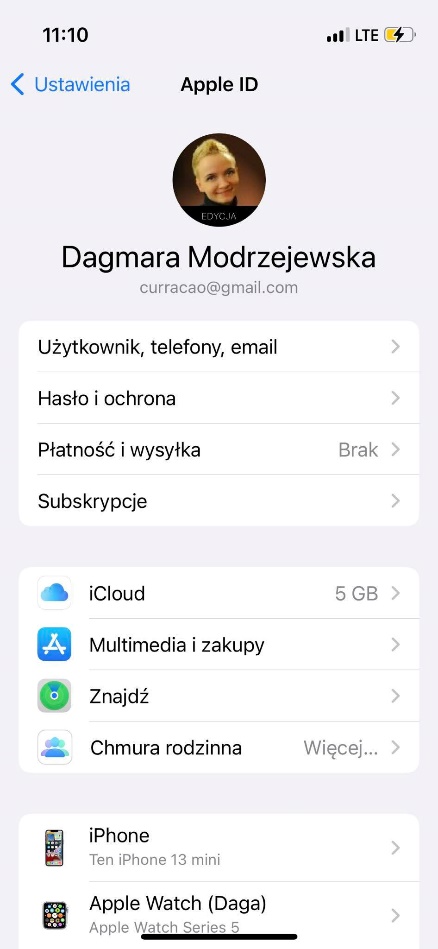 *#21# do sprawdzenia czy operator przekierował połączenia, czy telefon jest na posłuchu
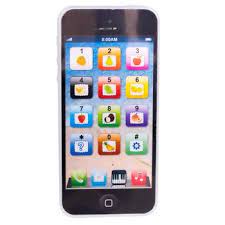 Profilaktyka – czyli zapobieganie cyber i ICT atakom
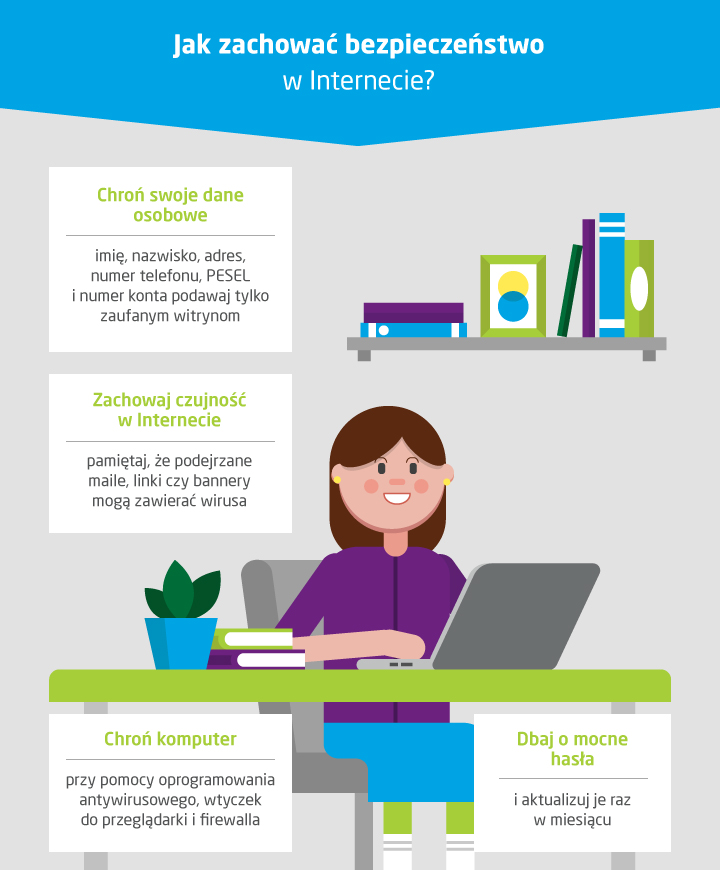 https://lifestyle.vivus.pl/moje-finanse/jak-bezpiecznie-korzystac-z-internetu-i-chronic-dane-w-sieci
Profilaktyka – czyli zapobieganie cyberatakom i atakom ICT
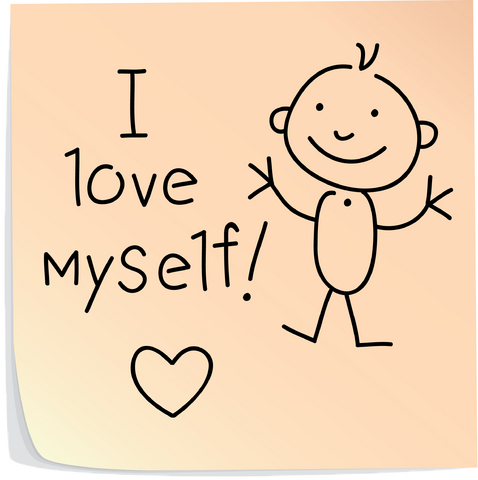 Zarządzanie ryzykiem – część warsztatowa
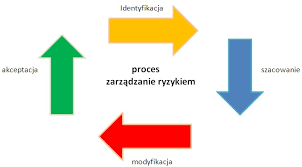 https://odowhotelu.pl/szacowanie-ryzyka-nowy-wymog-rodo-35/n
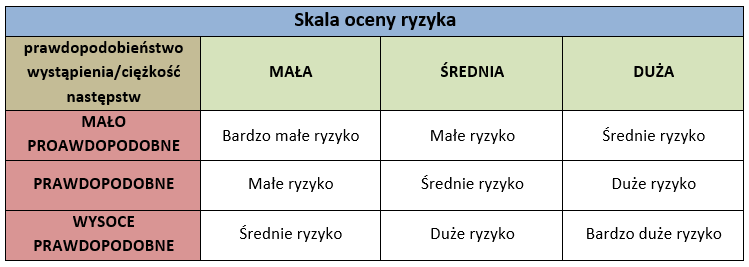 https://odo24.pl/blog-post.szacowanie-ryzyka-w-ochronie-danych-osobowych-podejscie-praktyczne
DZIĘKUJĘ ZA UWAGĘ 
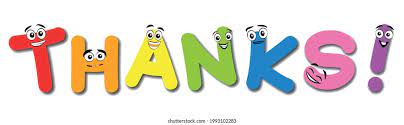 https://www.shutterstock.com/pl/search/thanx?image_type=vector